Tirm cor
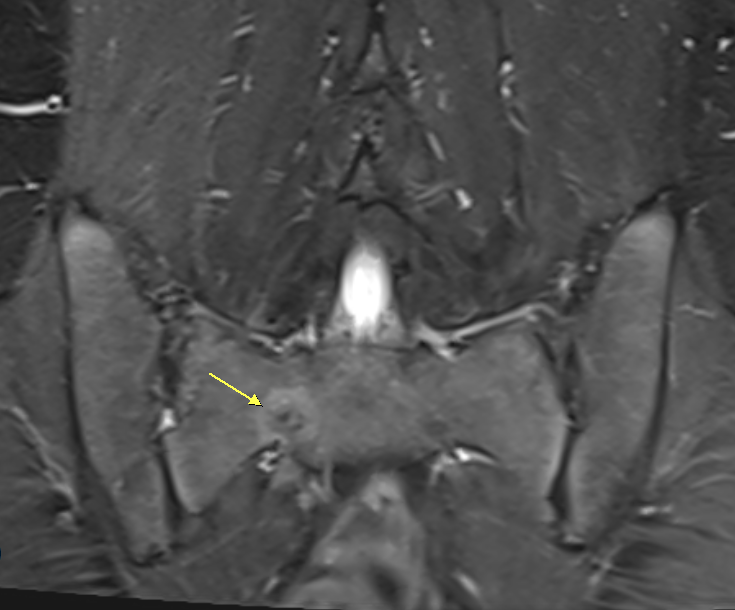 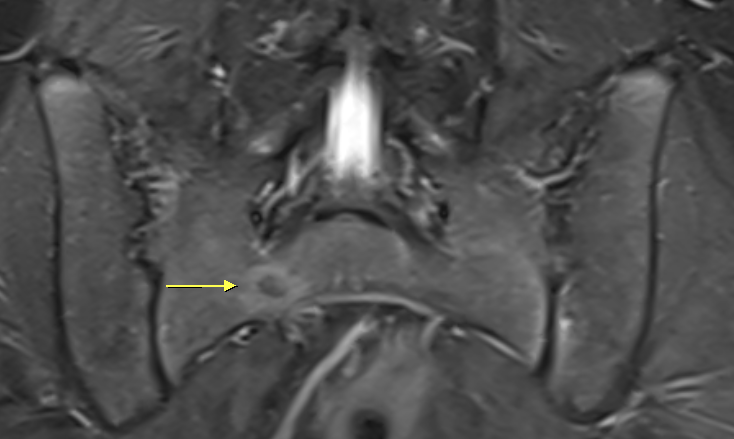 T1 sag
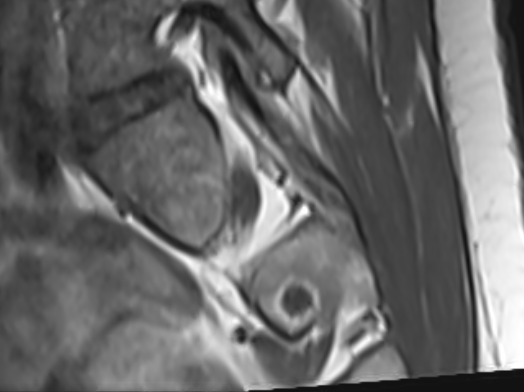 T2 sag
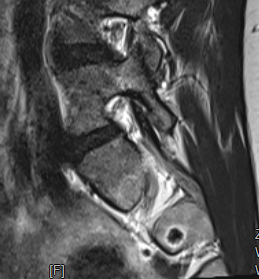